EVENT TITLE
Event Subtitle
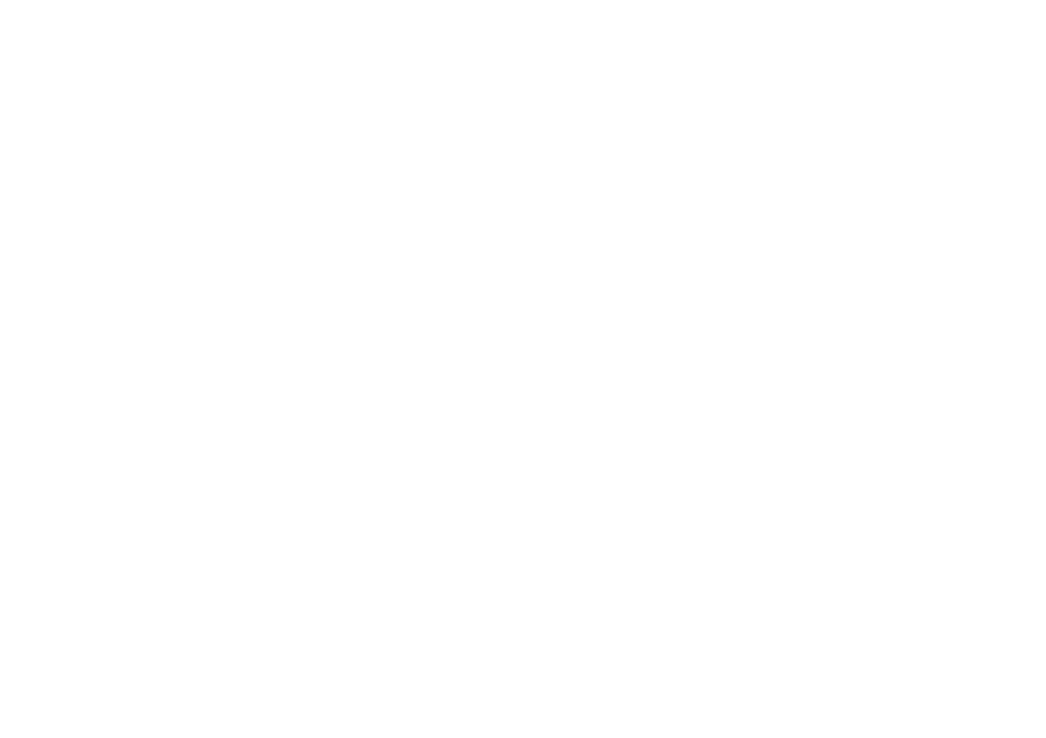 Lorem ipsum dolor sit amet, consectetur adipiscing elit, sed do eiusmod tempor incididunt ut labore et dolore magna aliqua.
Month Day
X:XX – X:XX AM/PM
GHall XXX
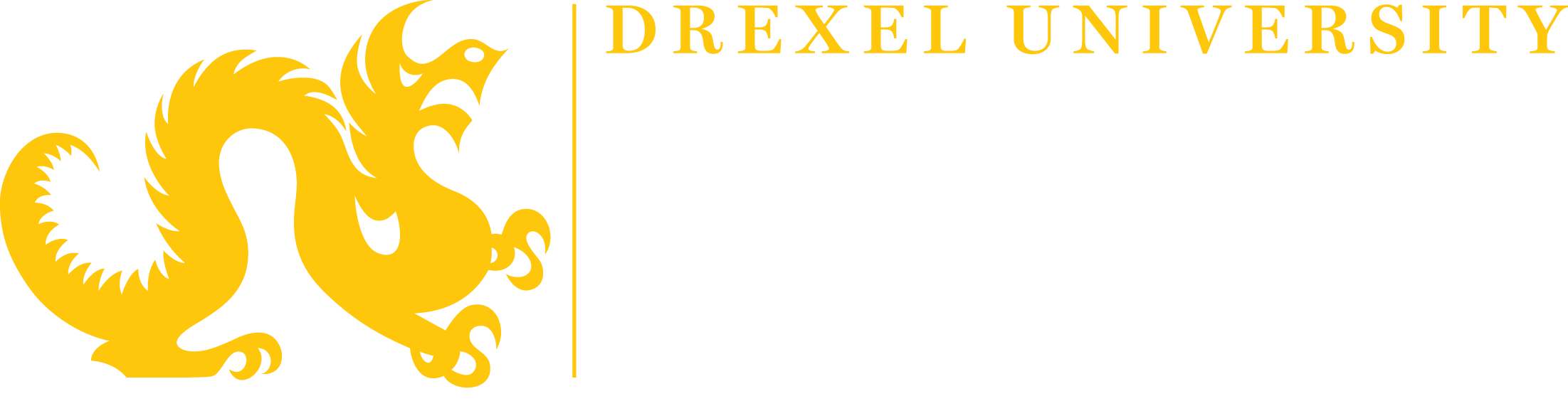 REGISTER NOW: LeBow.Drexel.edu/Events
[Speaker Notes: For events with subcopy]
EVENT TITLE
Event Subtitle
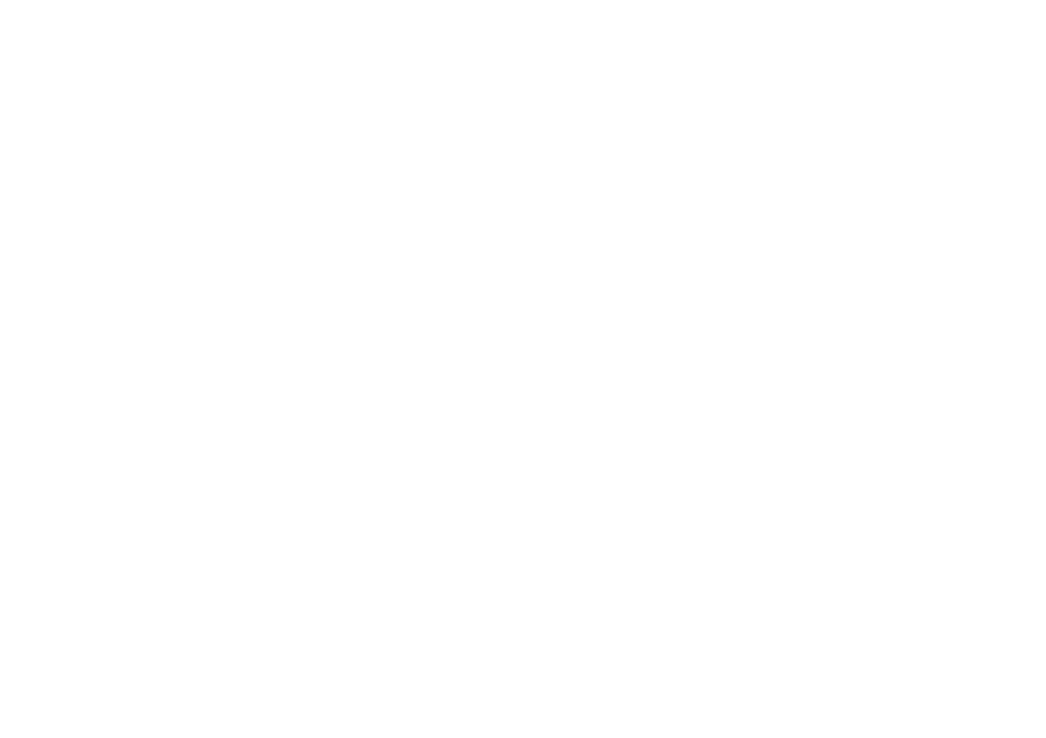 Month Day
X:XX – X:XX AM/PM
GHall XXX
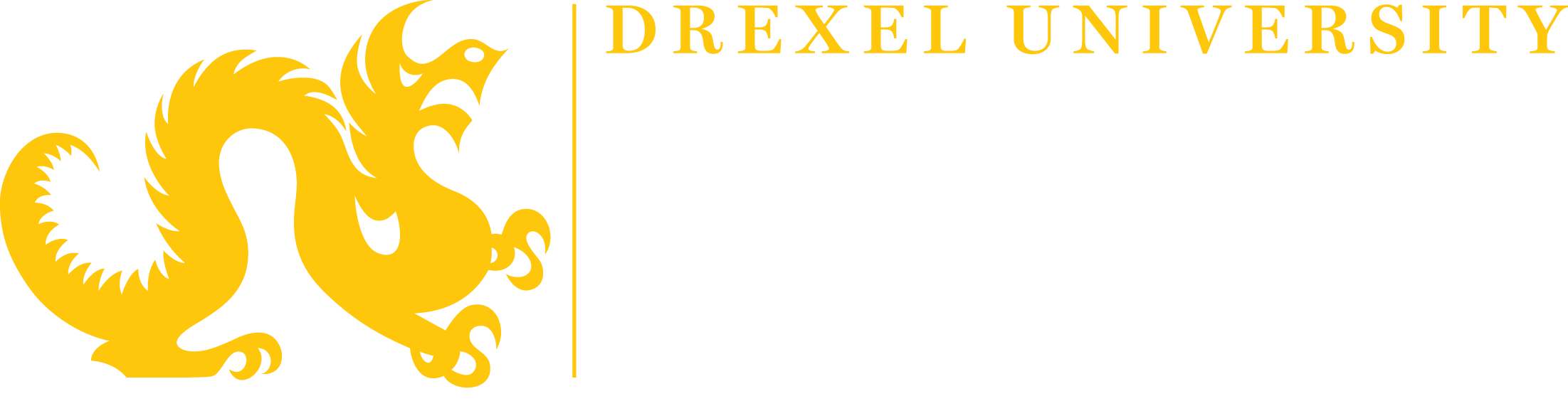 REGISTER NOW: LeBow.Drexel.edu/Events
[Speaker Notes: For events with no subcopy]
EVENT TITLE
Event Subtitle
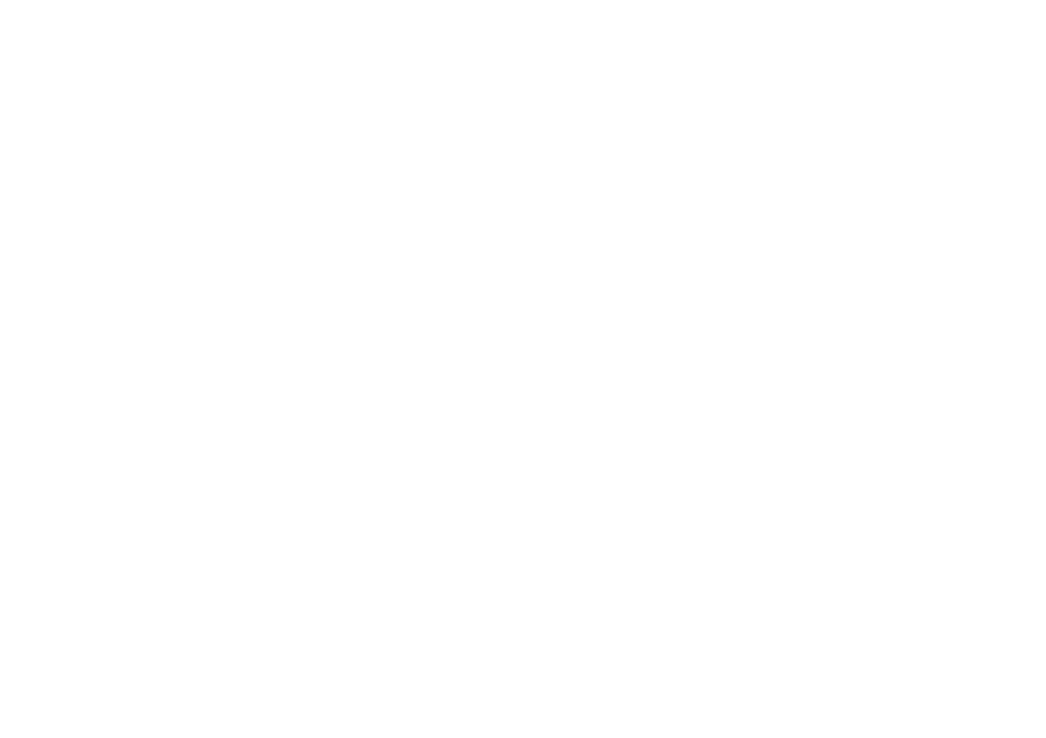 Lorem ipsum dolor sit amet, consectetur adipiscing elit, sed do eiusmod tempor incididunt ut labore et dolore magna aliqua.
Month Day
X:XX – X:XX AM/PM
GHall XXX
REGISTER NOW: LeBow.Drexel.edu/Events
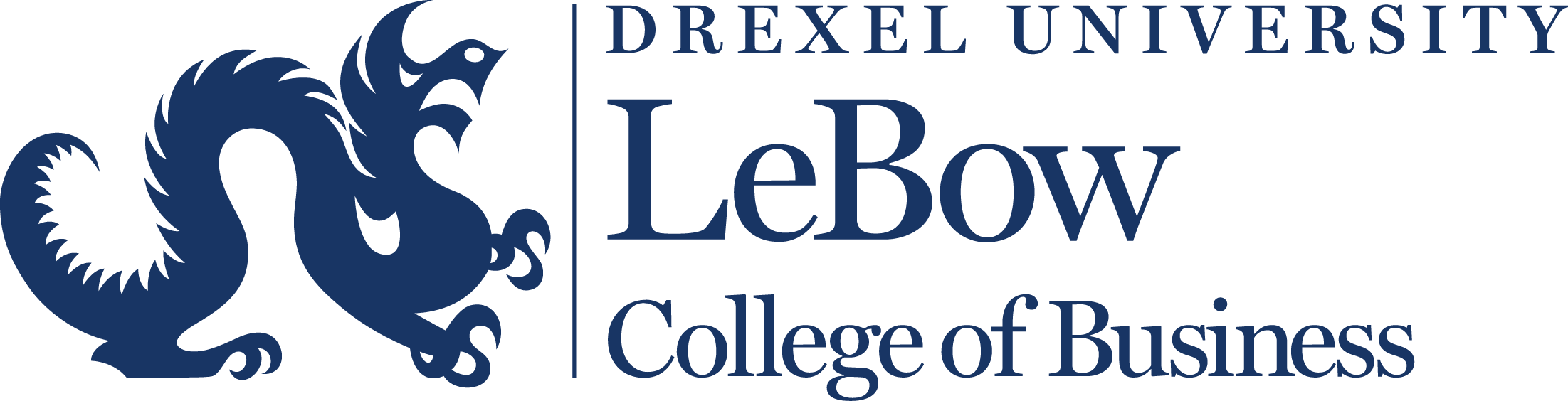 [Speaker Notes: For events with subcopy]
EVENT TITLE
Event Subtitle
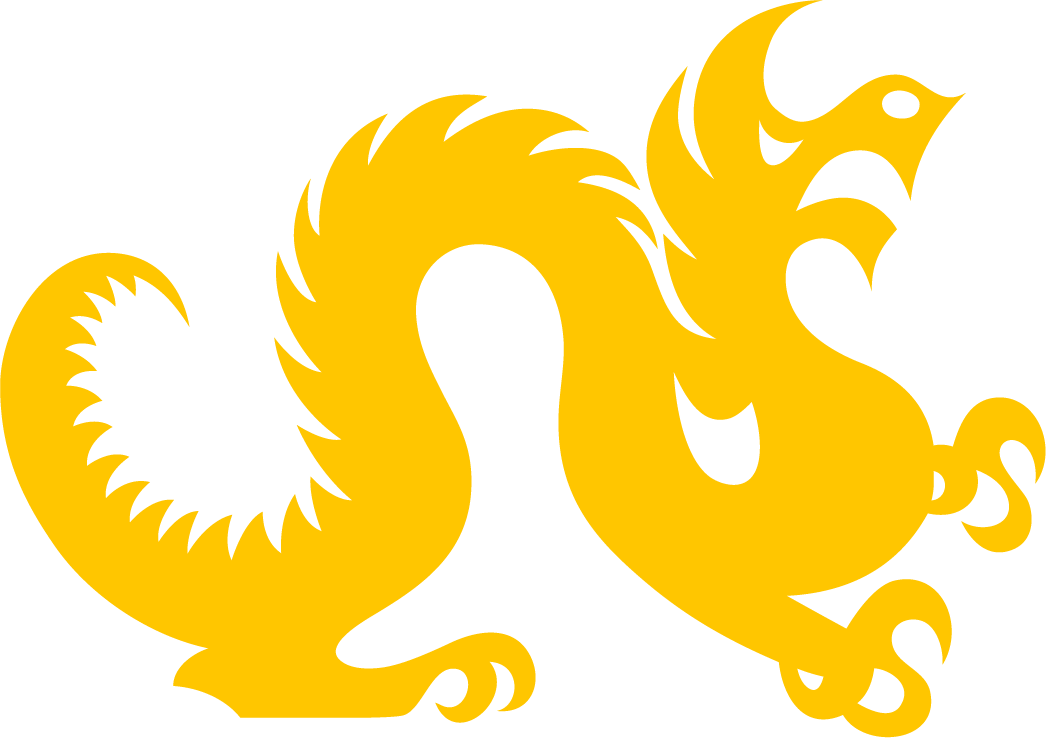 Lorem ipsum dolor sit amet, consectetur adipiscing elit, sed do eiusmod tempor incididunt ut labore et dolore magna aliqua.
Month Day
X:XX – X:XX AM/PM
GHall XXX
REGISTER NOW: LeBow.Drexel.edu/Events
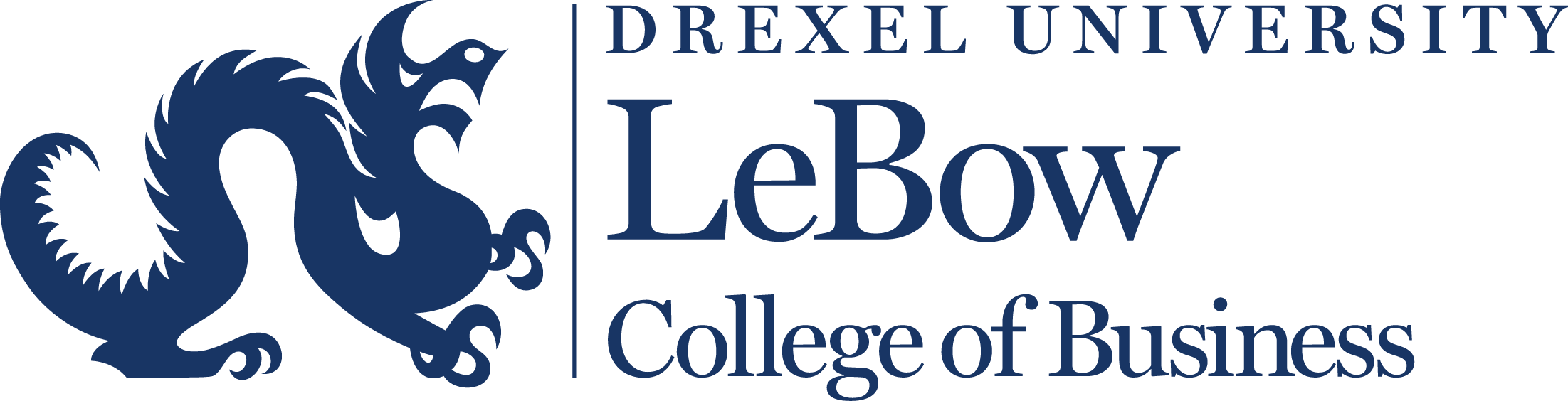 [Speaker Notes: For events with subcopy]
EVENT TITLE
Event Subtitle
Lorem ipsum dolor sit amet, consectetur adipiscing elit, sed do eiusmod tempor incididunt ut labore et dolore magna aliqua.
Month Day
X:XX – X:XX AM/PM
GHall XXX
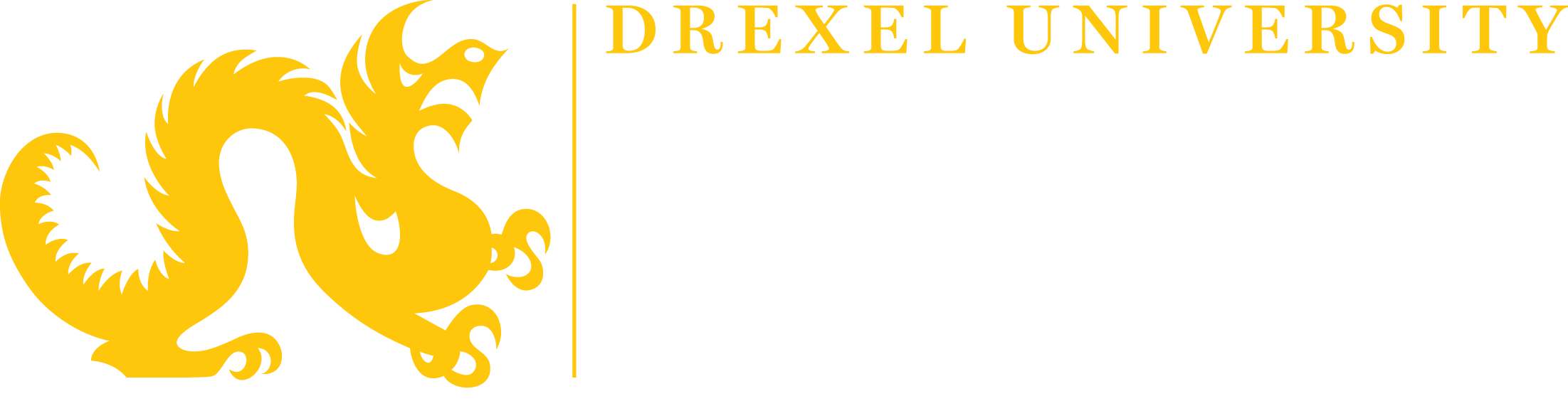 REGISTER NOW: LeBow.Drexel.edu/Events
[Speaker Notes: For events with photo and subcopy]
EVENT TITLE
Event Subtitle
Month Day
X:XX – X:XX AM/PM
GHall XXX
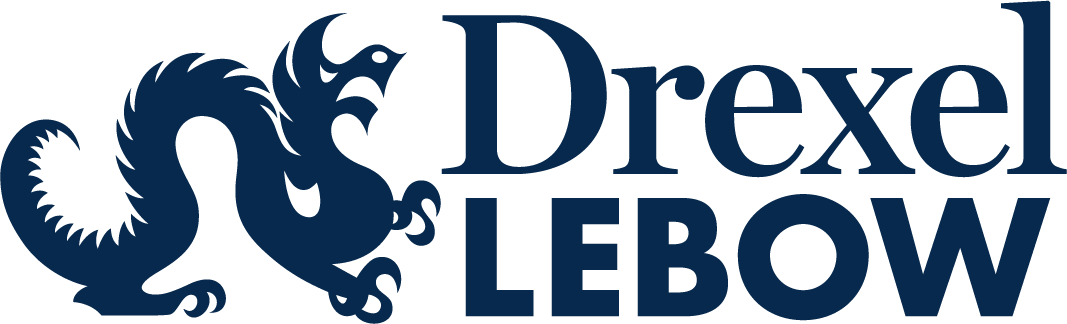 REGISTER NOW: LeBow.Drexel.edu/Events
[Speaker Notes: For events with photo and no subcopy]
EVENT TITLE
Event Subtitle
Lorem ipsum dolor sit amet, consectetur adipiscing elit, sed do eiusmod tempor incididunt ut labore et dolore magna aliqua.
GUEST SPEAKER 1
GUEST SPEAKER 2
Guest Speaker Title
Guest Speaker Title
Month Day
X:XX – X:XX AM/PM
GHall XXX
GUEST SPEAKER 3
GUEST SPEAKER 4
Guest Speaker Title
Guest Speaker Title
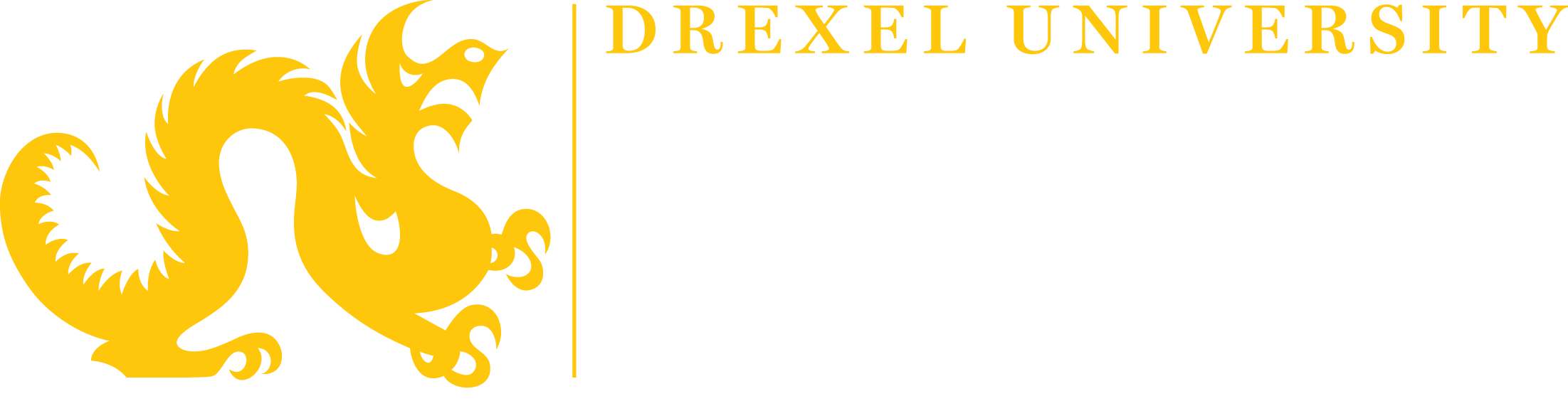 REGISTER NOW: LeBow.Drexel.edu/Events
[Speaker Notes: For events with multiple guest speakers and subcopy]